4th National Summit on Good and Replicable Practices and Innovations in Public Health Care System
Tobacco Free Villages
A Leap forward for Tobacco free Punjab
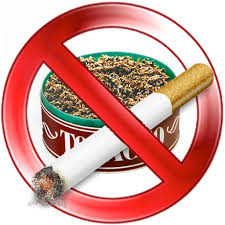 Department of Health & Family Welfare Punjab
Prevalence of Tobacco use in Punjab
(GATS 2010)
About 25 lakh adult population in Punjab uses Tobacco in one form or the other
About 75-80 persons die due to Tobacco use in Punjab every day out of more than 3500/ day in India
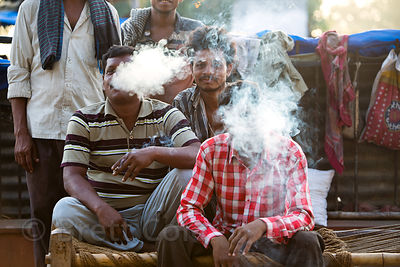 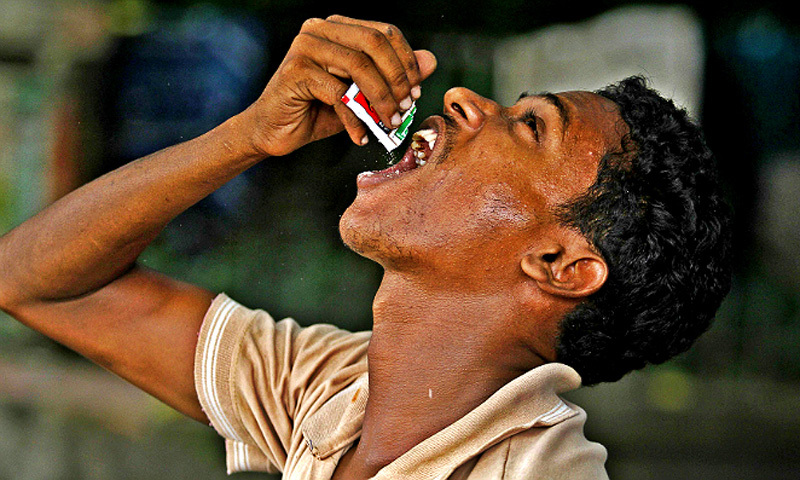 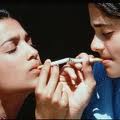 Background
All the 22 districts of Punjab declared Tobacco Smoke Free (TSF) on the basis of Compliance Studies conducted by School of Public Health, PGIMER, Chandigarh
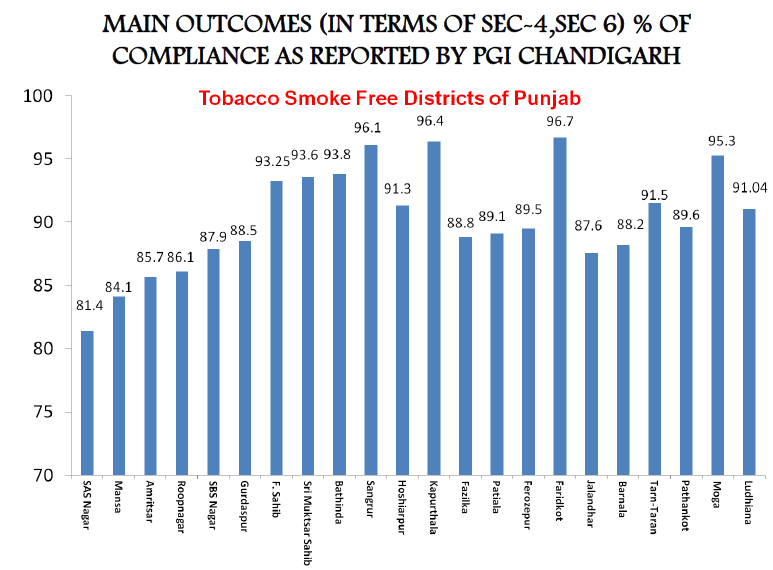 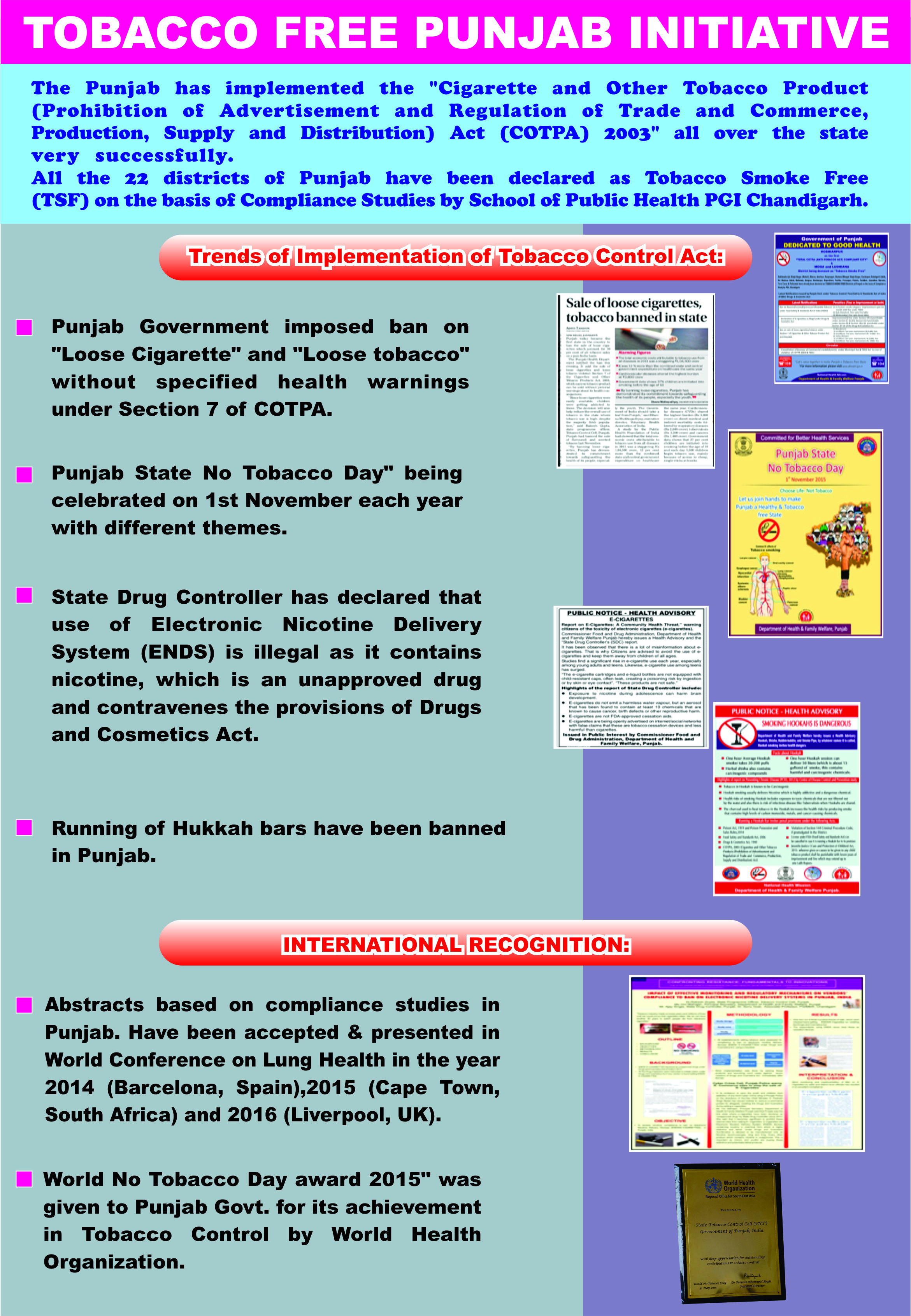 Steps taken so far
Ban on Chewable Tobacco Products: Notification issued regarding Prohibition on Manufacture, Storage, Sale or Distribution of "Gutkha", "Pan Masala", processed/ flavored/ scented chewing tobacco and any other Food products, containing Tobacco or Nicotine as ingredients by whatsoever name available in the market

Ban on e-Cigarettes: Use of Electronic Nicotine Delivery System (ENDS) DECLARED illegal (as it contains Nicotine, which is an unapproved drug & contravenes the provisions of Drugs & Cosmetics Act) – State Drug Controller

Ban on Loose Cigarette/ Tobacco: Notification issued - Ban on Loose Cigarettes and Loose Tobacco without specified health warnings in compliance of Section 7 of COTPA Act
Steps taken so far
Tobacco free health institutions: All District & Sub-divisional Hospitals  declared as Tobacco Free
A box placed at the entrance of the hospital to put tobacco products in it before entering hospital

Punjab State “No Tobacco Day”: Observed on 1st November which is also “Punjab Day” with different THEME every year

Screening for Oral Cancer and Pre-cancerous lesions: In Dental OPDs during the month of February and March 2017
50,427 patients examined; 4682 patients (9.28%) were smokers/smokeless tobacco users
Oral lesions detected in 2075 tobacco users (44.3%)
37 (0.79%) had oral cancer
168 (8.09%) suspected patients referred to higher centers for comprehensive evaluation and treatment22
Steps taken so far
WORLD NO TOBACCO DAY 31st May 2017: Month long "Tobacco free Punjab Campaign" launched by Hon’ble Health Minister, Punjab, by Flagging off the Publicity Van - visited all 22 Districts; more than 110 cities; 200 schools - to create  awareness among the people especially youth about the ill effects of tobacco through Posters, Audio and Video clips

Tobacco Vendor hauled under Juvenile Justice Act for selling cigarettes to a minor: Teams constituted to conduct enforcement drive in the state
FIR was lodged against a mobile vendor under section 77 of Juvenile Justice Act for selling tobacco products to minors (Jalandhar)
State Target - End Tobacco by 2025
State Level Coordination Committee/ Task Force: (SLCC/SLTF) Quarterly meeting under the chairpersonship of Principal Secretary Health to review the performance of all departments regarding the Anti Tobacco laws
District Level Coordination Committee/ Distt. Level Task Force: (DLCC/DLTF) monthly meetings under the chairpersonship of Deputy Commissioner
Block Level Coordination Committee/ Block Level Task Force: Under the Chairpersonship of Sub Divisional Magistrate. 
Enforcement Drives - regularly by District Level Task Force and Block Level Task Force in all districts of Punjab under all sections of COTPA, 2003
Total 26,909 Challans have been done against the violators from April 2016 to Mar 2017 and the money collected from the challans is used for IEC activities under COTPA
COTPA Compliance study (Compliance to all sections of COTPA 2003) - 8 districts in Punjab have been declared as Total COTPA Compliant on the basis of compliance study by PGIMER, Chandigarh
Tobacco Free Villages
Rural Punjab - 62.5% of the total population

Poor awareness regarding ill effects of the tobacco

Tobacco sold at shops along with the food items which is against the Food Safety and Standards Act, 2006

Important to focus at the village level to tackle this problem
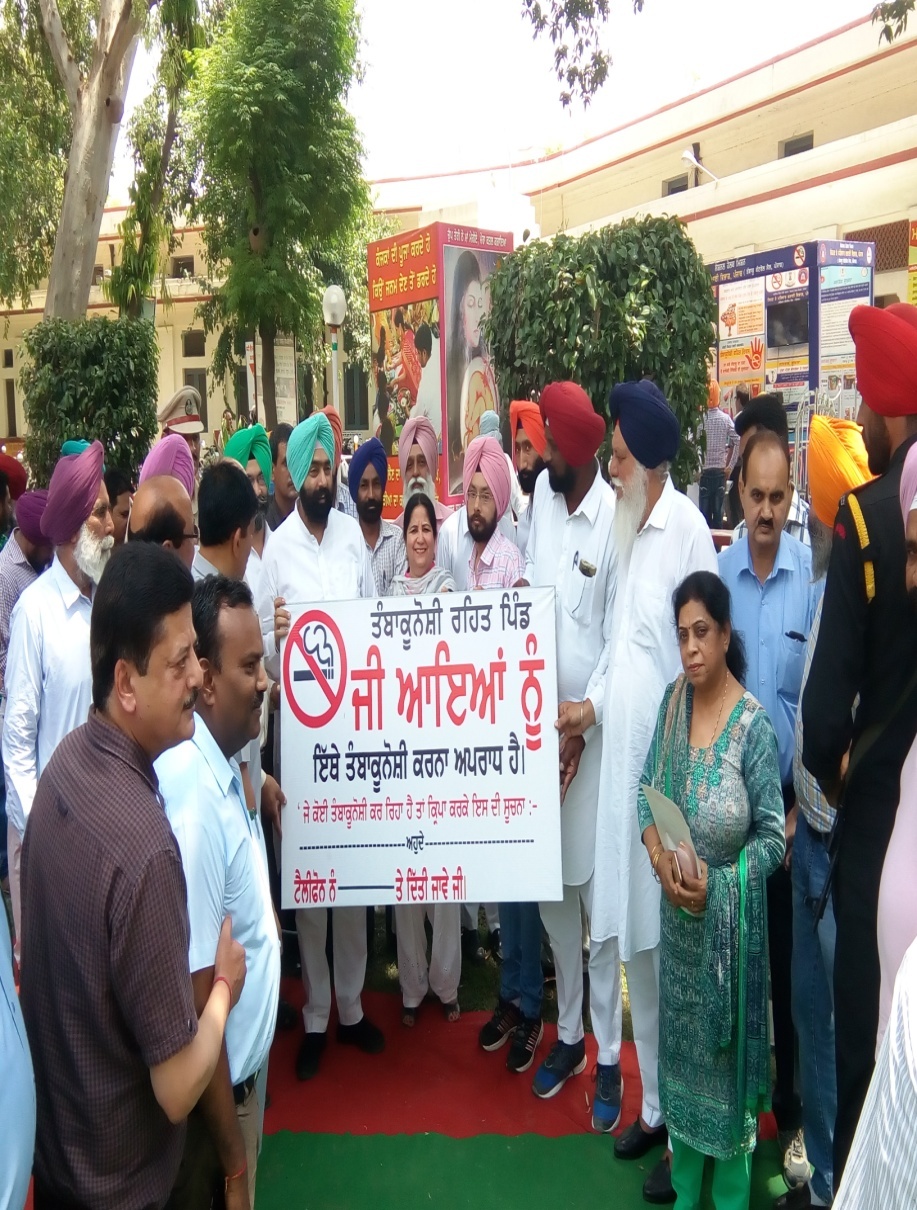 Circular issued by Food & Drug Administration that in case of sale of tobacco products by food vendors/ shopkeepers license can be cancelled under Food Safety & Standards Act
Methodology
1st Phase: Sensitisation of Panchayats by Health Department about the ill effects of the tobacco and motivated to put up a resolution to declare their village as Tobacco free
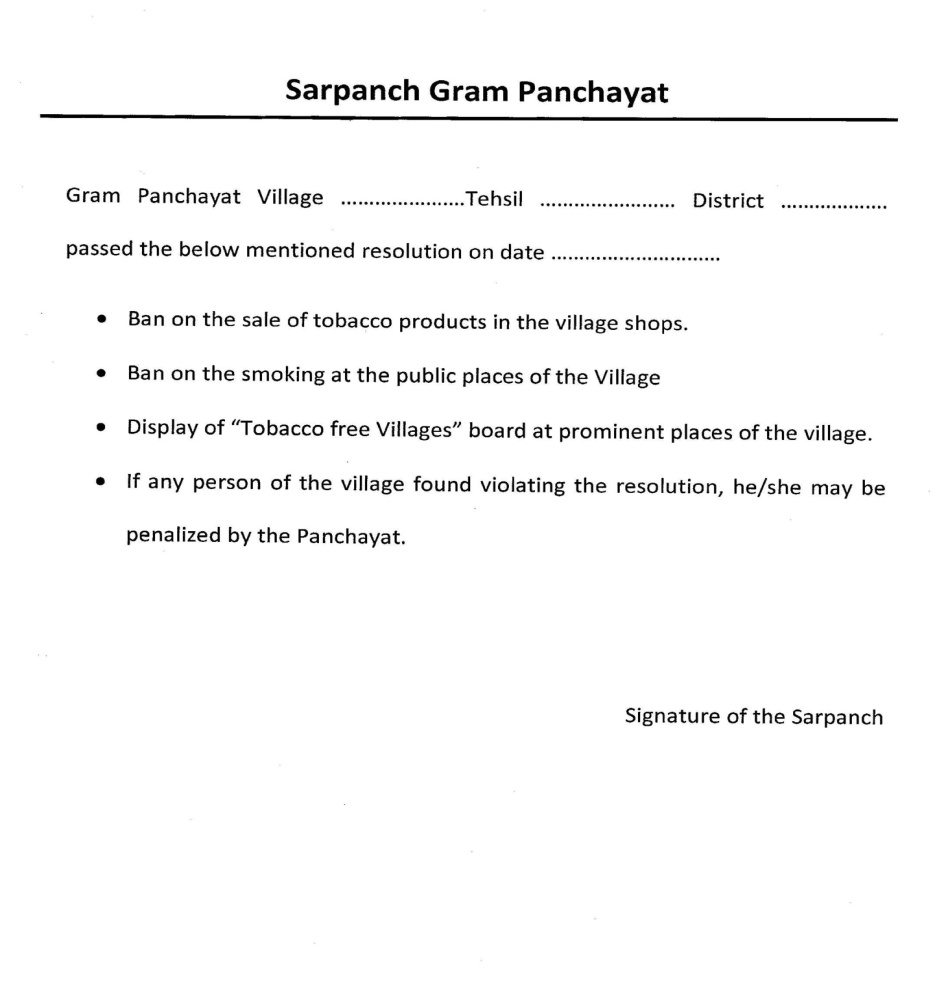 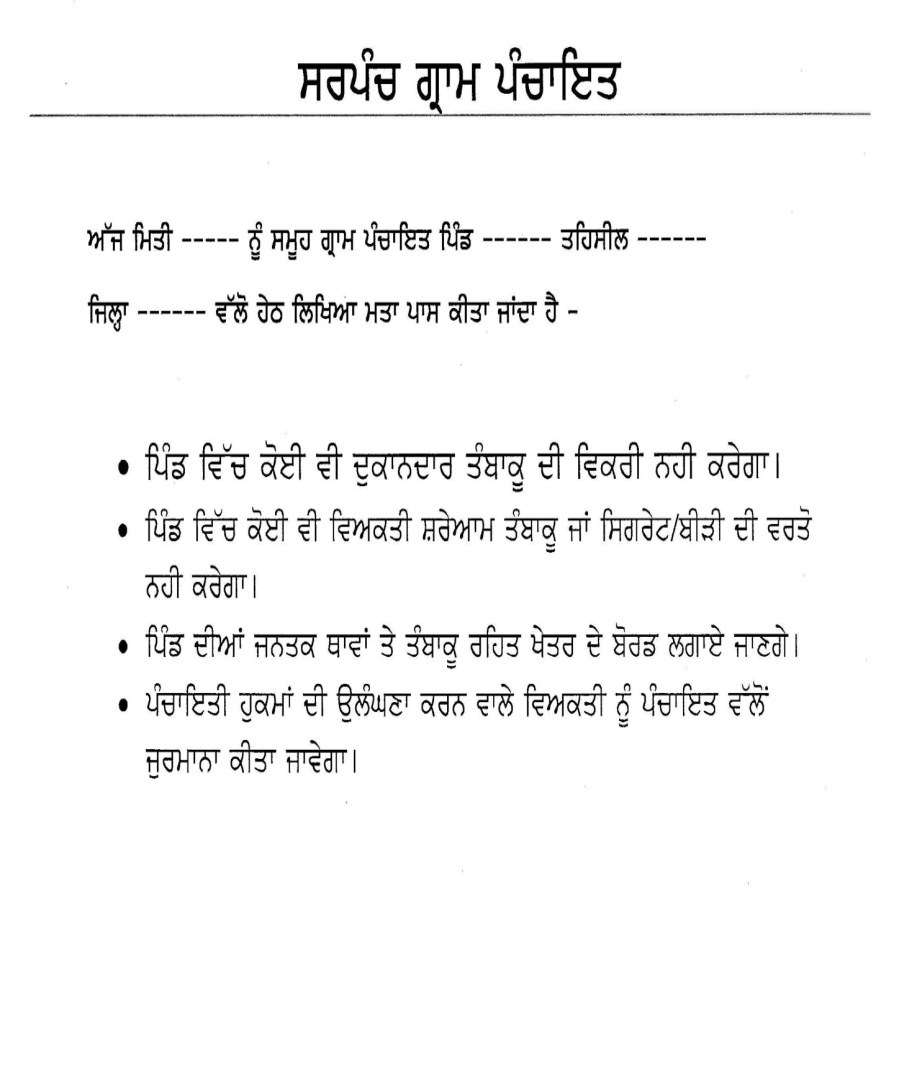 Methodology
2nd Phase: Village level Committee formed and resolutions submitted to Deputy Commissioner to declare themselves as Tobacco Free Villages

3rd Phase: Regular follow up of villages by District Level Task Force
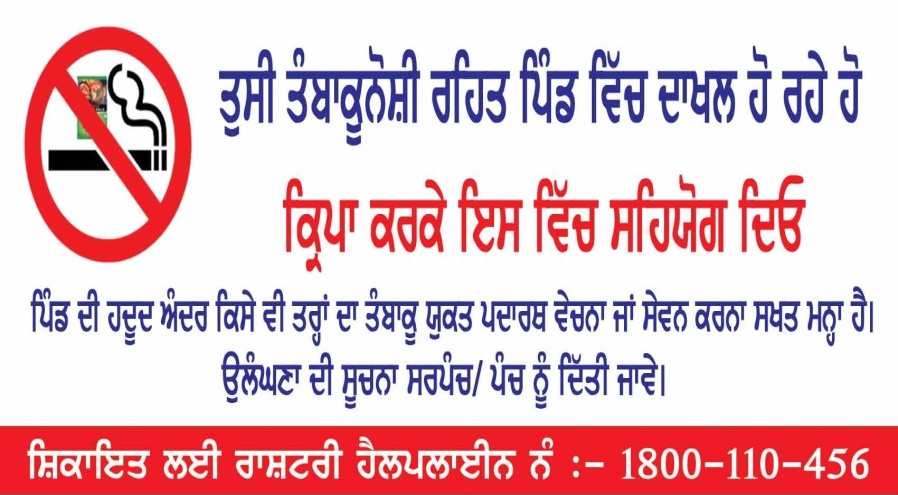 Results
Total 352 villages in the state of Punjab covering a total population of 5.32 lakh declared themselves Tobacco Free by passing the resolution

Tobacco Free Village boards displayed at the prominent places of all the villages 

No sale of tobacco products in the villages
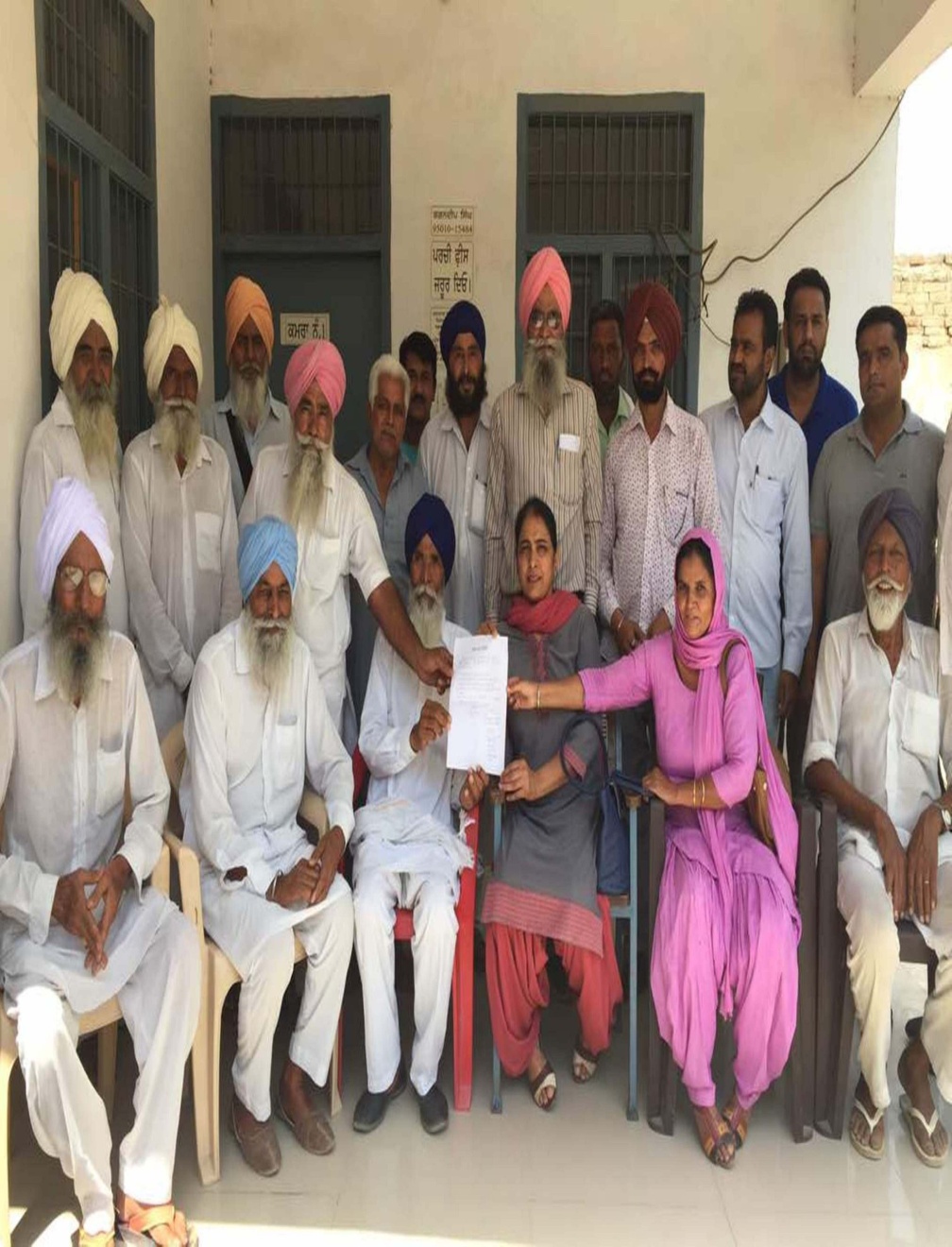 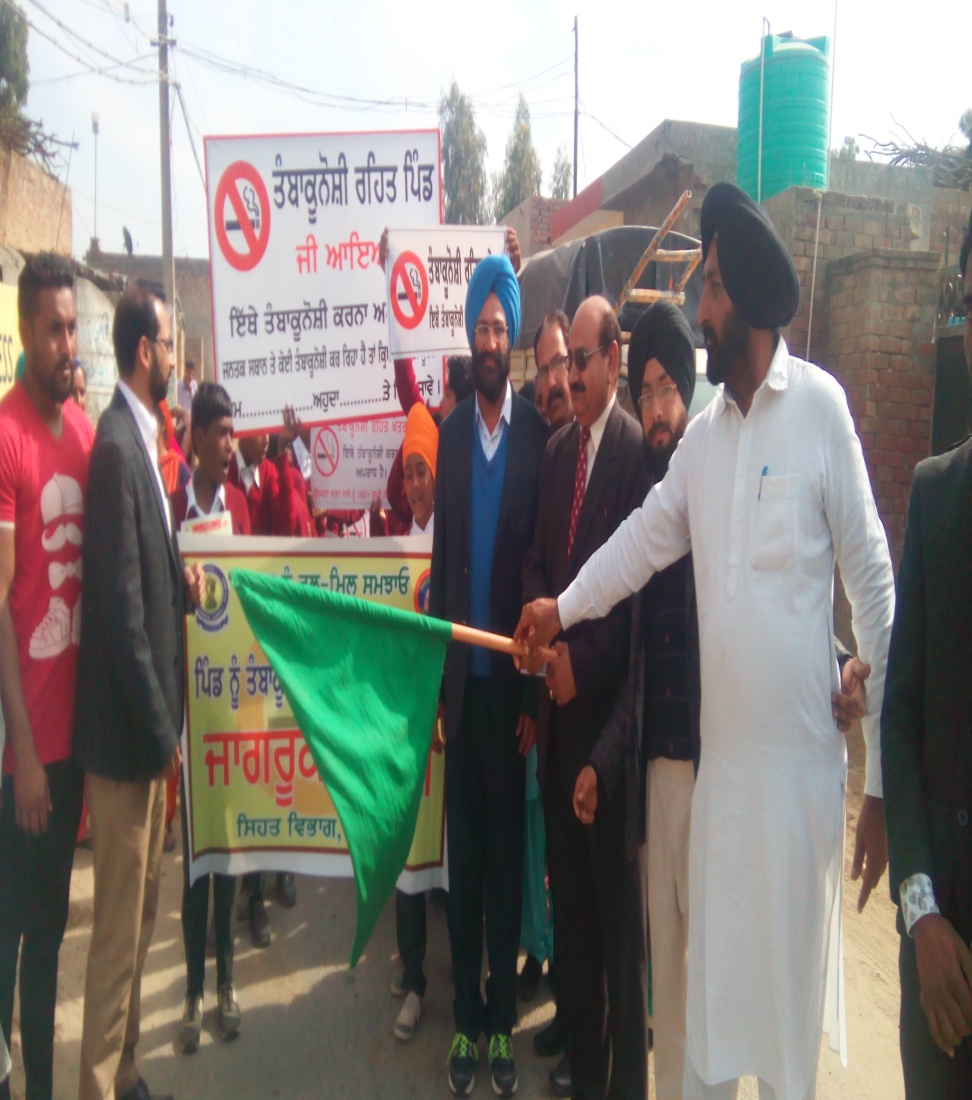 District wise list of Villages
First Tobacco Free Village - Machaki
Compliance Study for Tobacco Free Villages
To be done by PGIMER, Chandigarh
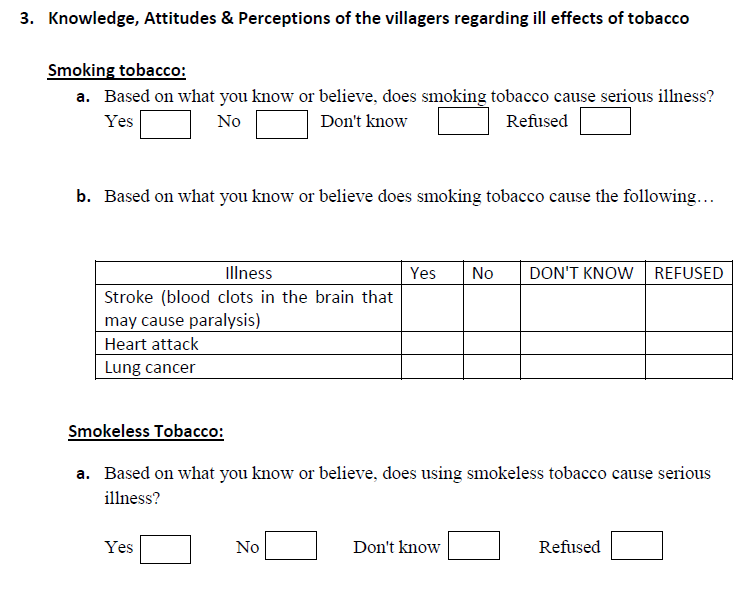 Conclusions
Very good initiative to control the menace of Tobacco use at grass root level
Will help to create awareness about the ill effects of tobacco and improve the knowledge of people regarding the Tobacco related diseases and Anti Tobacco Laws at village level
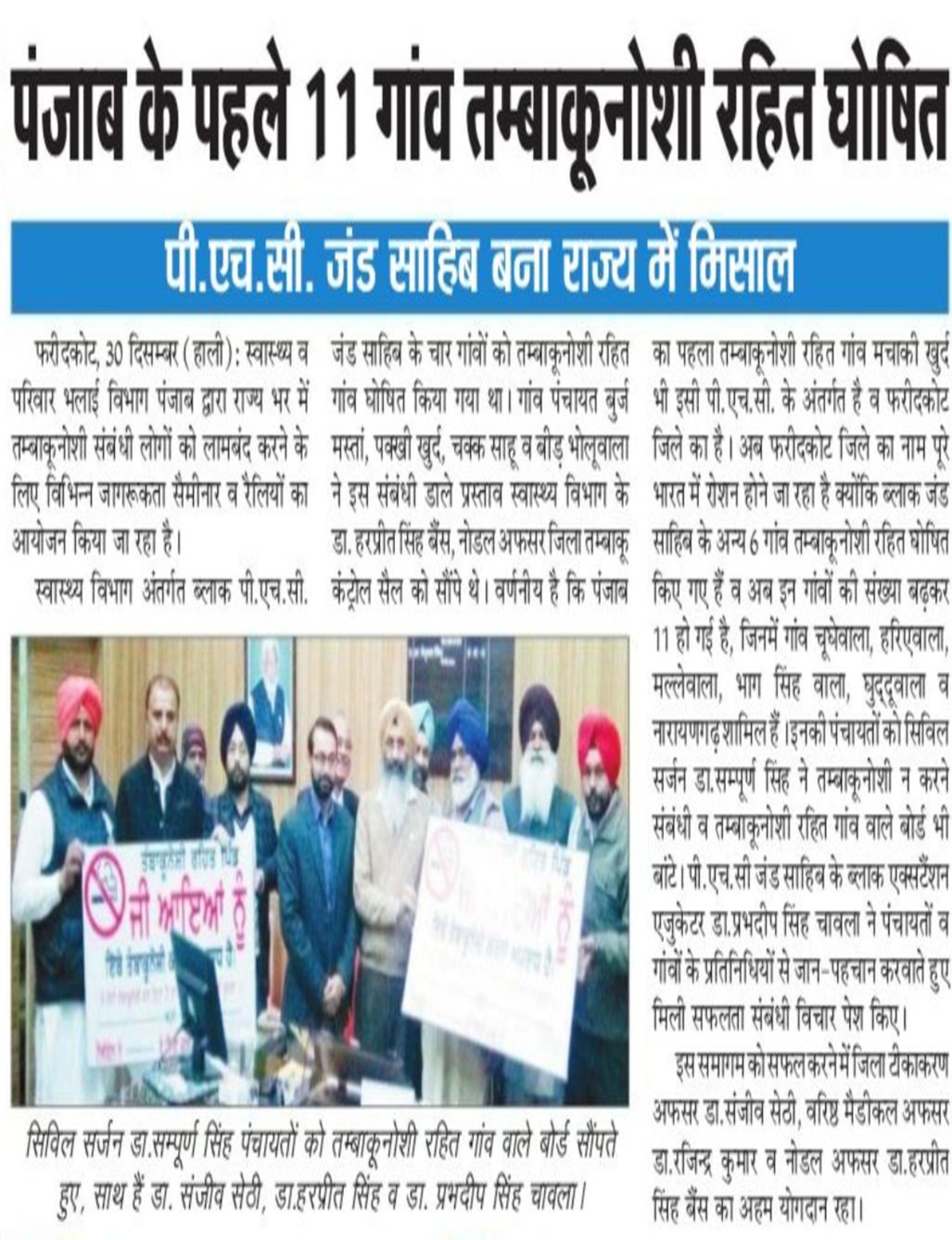 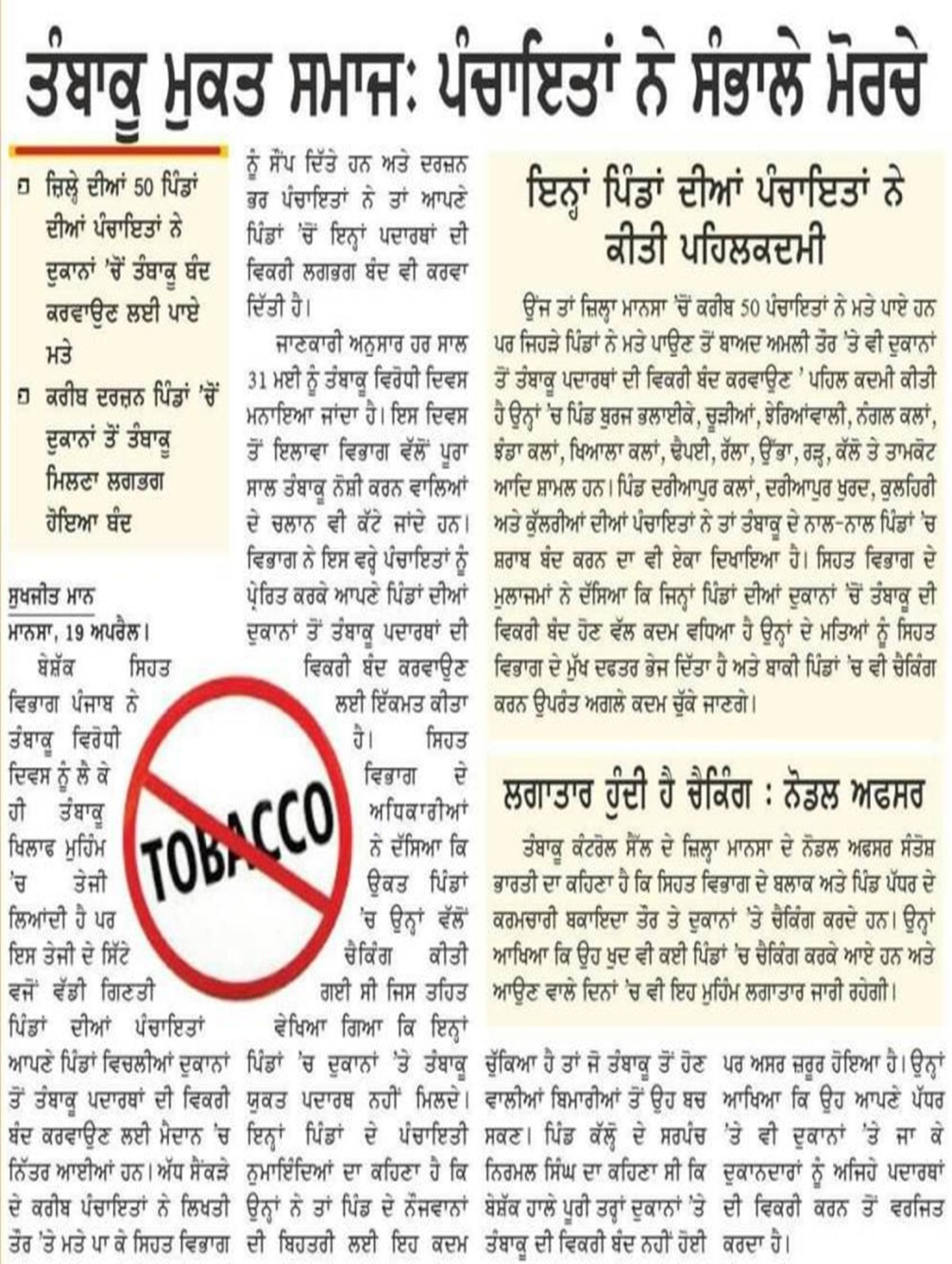 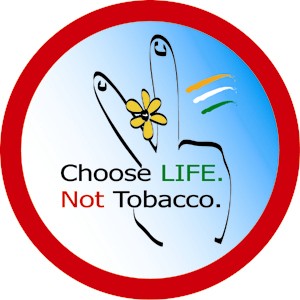 Partnering together to fulfill the vision of tobacco free Punjab
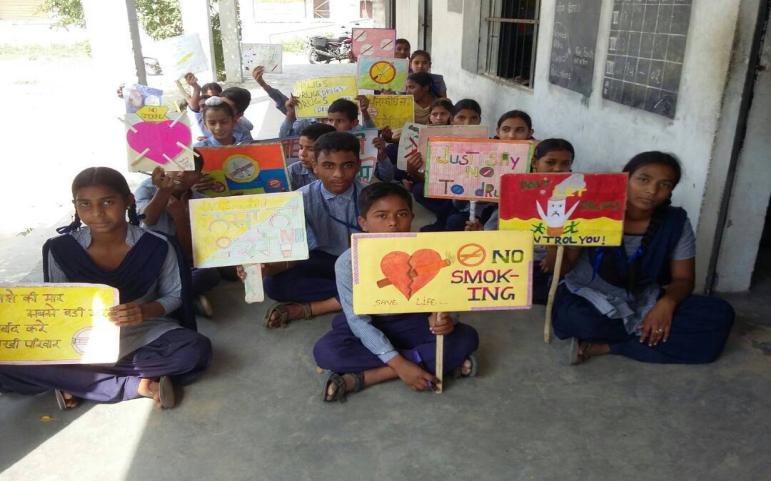 THANK YOU
Compiled list of Villages
Compiled list of Villages
Compiled list of Villages
Compiled list of Villages
Management of Hepatitis CunderMukh Mantri Punjab Hepatitis-C Relief Fund (MMPHCRF)
Department of Health & Family Welfare
Punjab
23
Prevalence of HCV Infection
India
Estimated prevalence of HCV infection in India is about 0.5-1.5% - approx. 12 – 18 million
Estimated viremic rate of about 80%, corresponds to a viremic prevalence of about 0.68% - 8 – 9 million
Punjab
Exact magnitude was not known
Certain studies had highlighted high burden
PSACS data was indicative of high prevalence in certain areas
Urban%- 3.09
Rural%- 3.38
Total%-3.29
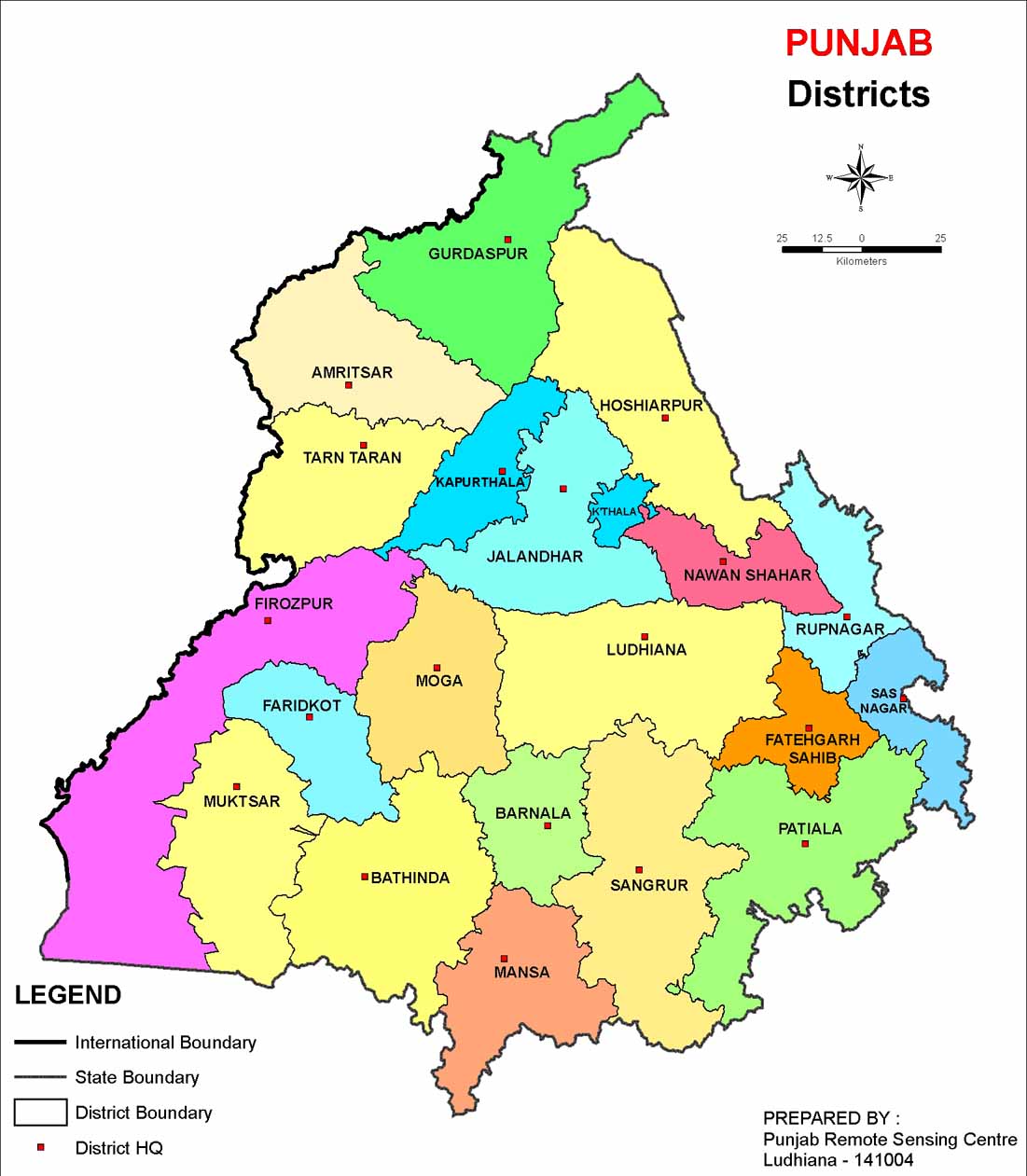 HCV Prevalence in Surveyed Districts
0.63
0.39
0.46
3.15
0.28
2.05
0.00
3.82
1.79
0.00
0.64
0.5
0.0
4.11
4.11
Sood A et al, Unpublished
0.2
2.16
1.11
0.00
8.86
8.86
12.45
3.26
5.83
2.83
5.73
4.84
13.64
2.95
5.22
High Prevalence
Basis for State Initiative
Study by Dr Ajit Sood indicated higher prevalence of Hepatitis C in certain parts of the State
Hot Spots

Higher prevalence of Hepatitis C in blood donors more than the national average (Blood Bank data for 3 years)

These were indicators to plan a programme for management of Hepatitis C
Rate Contract for HCV Testing and Treatment
Provide subsidized treatment to patients 
Rate Contract for injectable drugs (Interferons) in 2014-15
Injection available through Jan Aushadhi Stores
Available to the patients at subsidized rates per injection
Self funded as patient was supposed to bear the cost

Drawbacks
> Rs 80,000/ for treatment for 24 weeks
> Rs 1,60,000/ for treatment for 48 weeks
Price was still high for some groups
No mechanism of track and record of the patients
No mechanism of standardized follow up
27
[Speaker Notes: PHSC did the rate contract after calling tenders. The injections were made available at Jan Aushadhi Stores from where patients used to buy the injections]
Mukh Mantri Punjab Hepatitis-C Relief Fund (MMPHCRF)
A State Initiative: Based on findings of studies and Blood bank data, State prepared Programme for management of Hepatitis C cases

PGIMER prepared the SOPs for the programme (available on website of Department - http:pbhealth.gov.in/mmphcrf.htm)

Launched in June 2016
free treatment of Hepatitis-C to all residents of Punjab

Funds provided by State Government for procurement of drugs for management of Hepatitis-C
28
Goal of the Therapy
To eradicate HCV infection to prevent 
liver cirrhosis
HCC (Hepatocellular Carcinoma) and 
death

End point of the therapy
Undetectable HCV RNA in a sensitive assay, 12 weeks after the end of treatment - Sustained Viral Response (SVR)
Decentralized mode
Decentralized Hepatitis C Treatment
Treatment made available at
22 District Hospitals and 
3 Government Medical Colleges

Sensitization of Medical and Paramedical personnel involved in examining, diagnosing and providing treatment

Regimens, Follow ups and Testing 
Co-morbid conditions
Special circumstances
30
Testing for Hepatitis C
Baseline testing - standardized
Anti HCV-ELISA			Free in 25 centers
CBC (Complete Blood Count)		Free in 25 centers
LFT (Liver Function Tests)		Free in 25 centers
RFT (Kidney/Renal Function tests)	Free in 25 centers
Tenders for baseline and follow up testing (Viral Load and Genotype)
Dr Lal Path Laboratories
Viral Load:	Rs 2200/ per test (Initial test is charged from patient and last test for SVR is done free of cost)
Genotype: 	Rs 3000/ per test (Test charged from patient- Required for cirrhotic patients only)
31
Rate Contract for Drugs (DAAs) for HCV
Standardized procurement
PHSC: Rate Contract (RC) done
Drugs worth Rs. 58 crore procured in 2016-17
Drugs worth Rs. 3.6 Crore procured in 2017-18 from State Budget
32
MMPHCRF Patient Cascade (18.6.16 to  28.06.2017)
33
SVR (Sustained Viral Response) Outcome
34
[Speaker Notes: State has cure rates (SVR Rate) of appx 93%]
Prevention of HCV in Punjab
Injection safety
Punjab is the first state selected by WHO for injection safety project
TEG (Technical Expert Group) constituted in collaboration with WHO for injection safety
Policy for shift to RUPs in Public and Private hospitals
Waste Management

WHO - Collaborating with Punjab for technical inputs in implementation of the program
35
Active Interventions
Phase I:
HIV +ve patients attending ICTC
Intravenous Drug Users (IDUs) at OST centres
IDUs at Target Intervention Projects under PSACS
These High Risk Groups are screened with Rapid Tests
CBC/ LFT/ RFT are already free
Viral load with gene Xpert
Treatment by Govt. of Punjab
Phase II:
All Health Care Providers will be covered under FAPHC+
Free Annual Preventive Health Check up with HBV & HCV
Pregnant females attending antenatal clinics
36
Thanks
37